МУНИЦИПАЛЬНОЕ АВТОНОМНОЕ ОБЩЕОБРАЗОВАТЕЛЬНОЕ  УЧРЕЖДЕНИЕ«СРЕДНЯЯ ОБЩЕОБРАЗОВАТЕЛЬНАЯ ШКОЛА №1»Г. ЯЛУТОРОВСКА
«Я учитель»

Презентацию выполнила:
участница конкурса
 «учитель года - 2015»
учитель начальных классов 
  Губина Мария Яковлевна
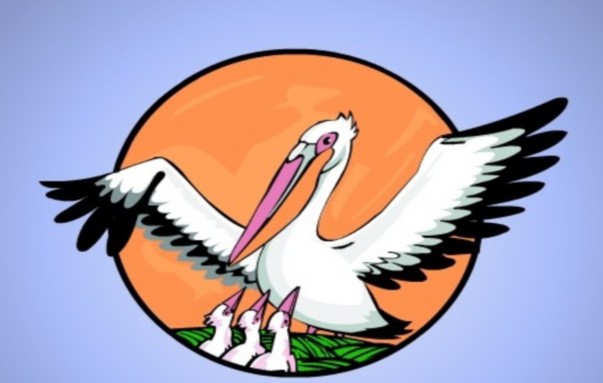 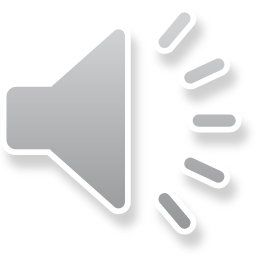 Строки о себе
Тарасова Мария Яковлевна

           Родилась 18.09.1987 года в деревне Прогресс Ялуторовского района, Тюменской области.
          Успешно окончив школу, 
с серебряной медалью, поступила в Тюменский Государственный Университет на дневное отделение специальности «Учитель начальных классов», специализации «Экологическое образование в начальных классах».
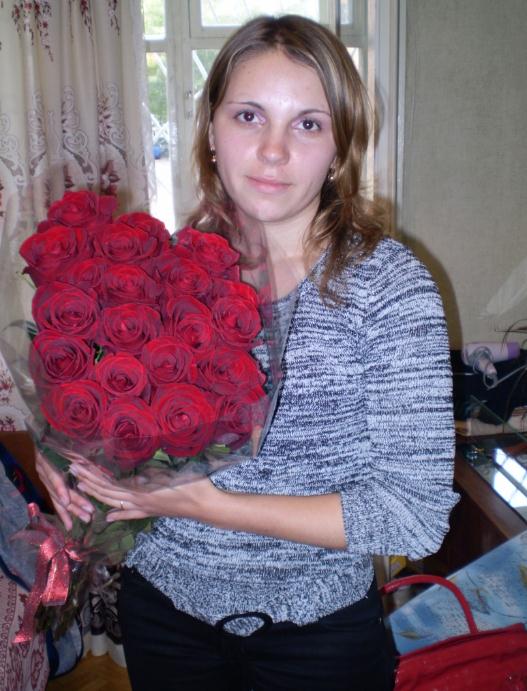 Вести университета
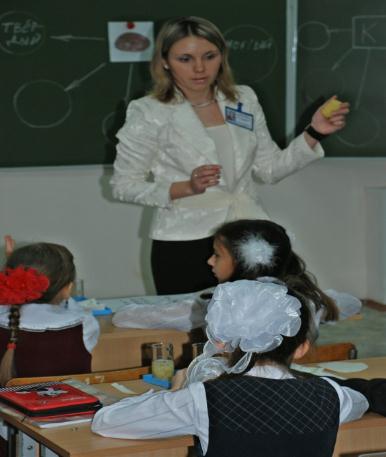 Проучившись 4 года в Институте психологии, педагогики, социального управления ТюМГУ, на 5 курсе, за особые успехи в обучении была направлена на конкурс «Педагогический дебют» в город Сургут. Став лауреатом данного конкурса в номинации «Нестандартное решение педагогических ситуаций», была награждена дипломом «Гордость Университета».
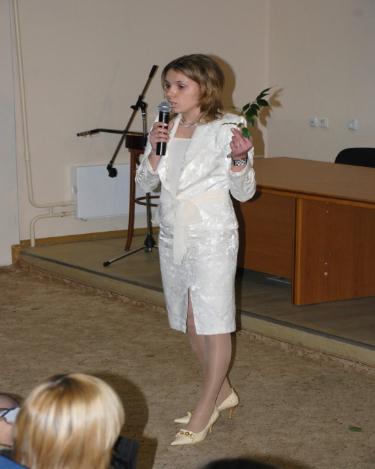 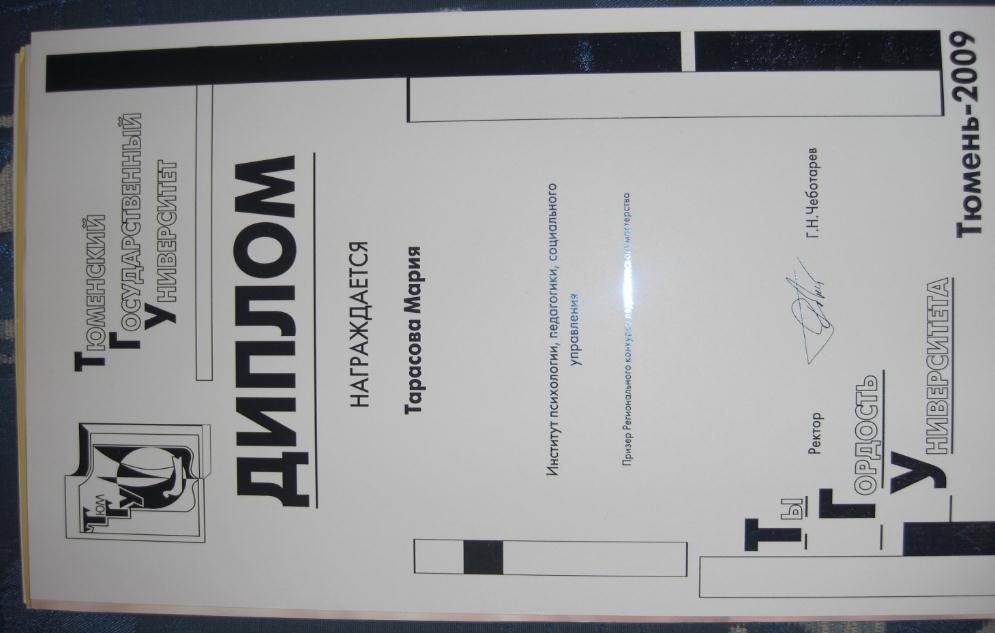 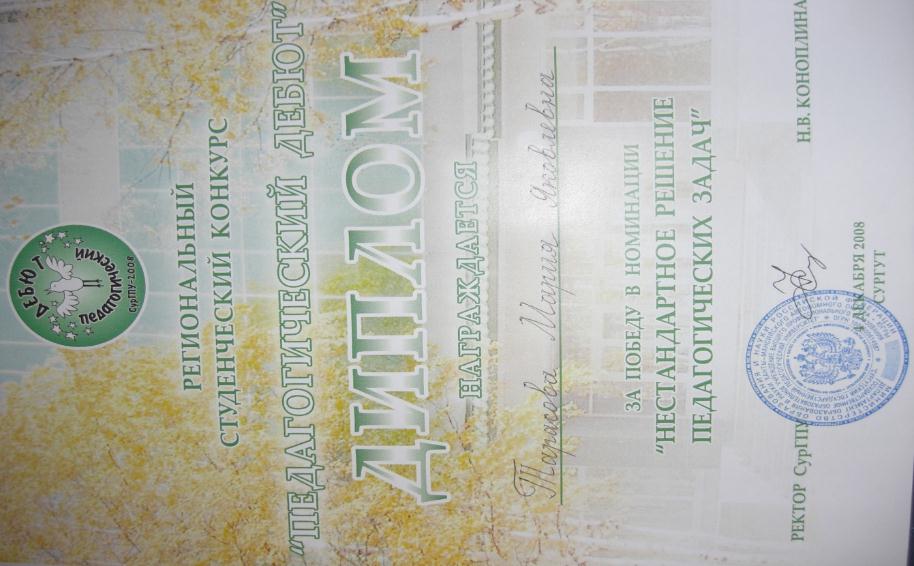 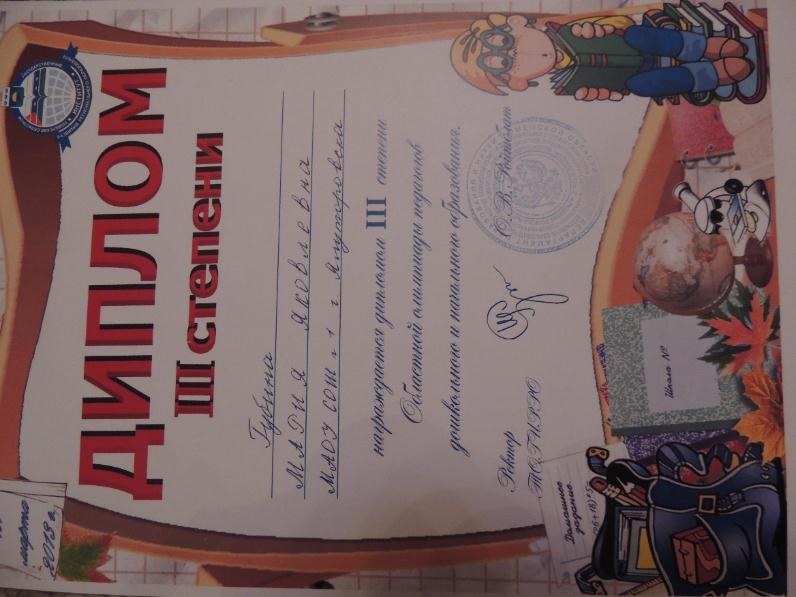 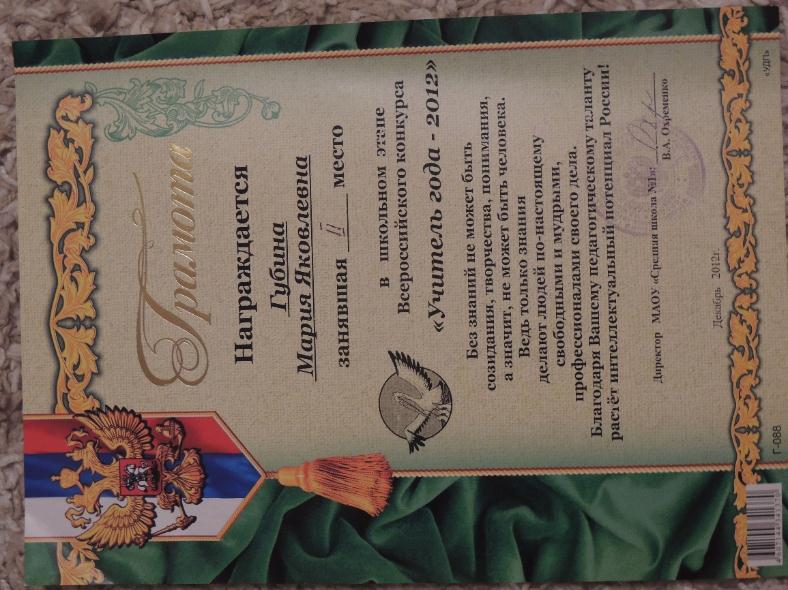 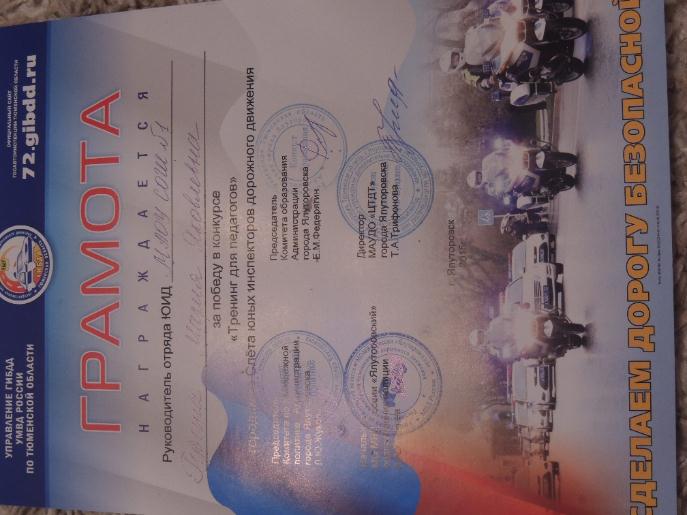 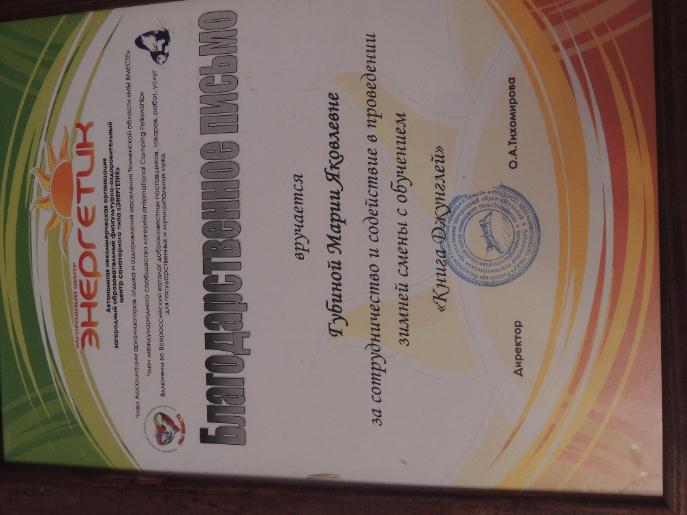 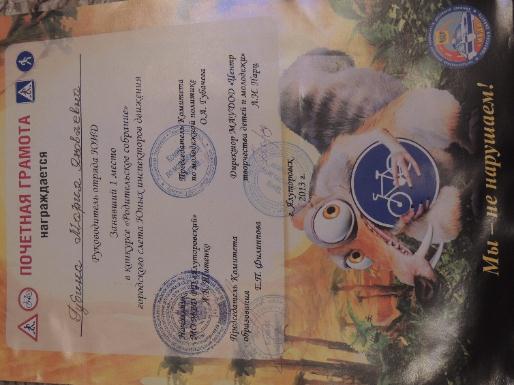 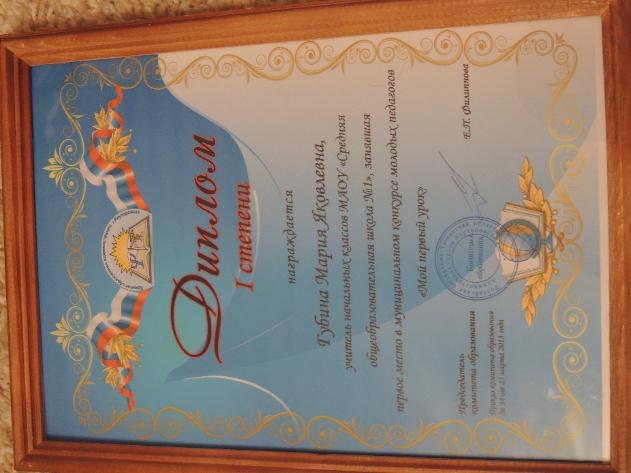 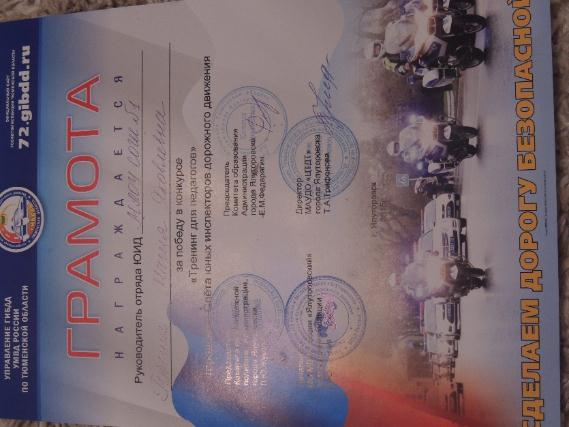 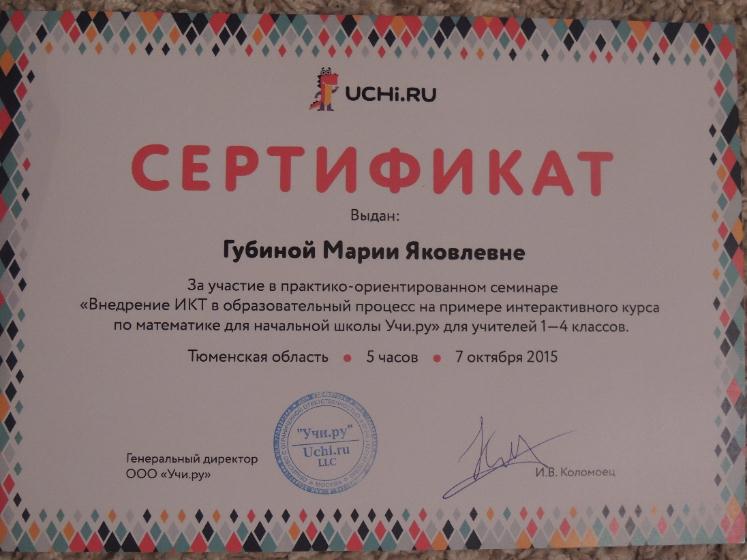 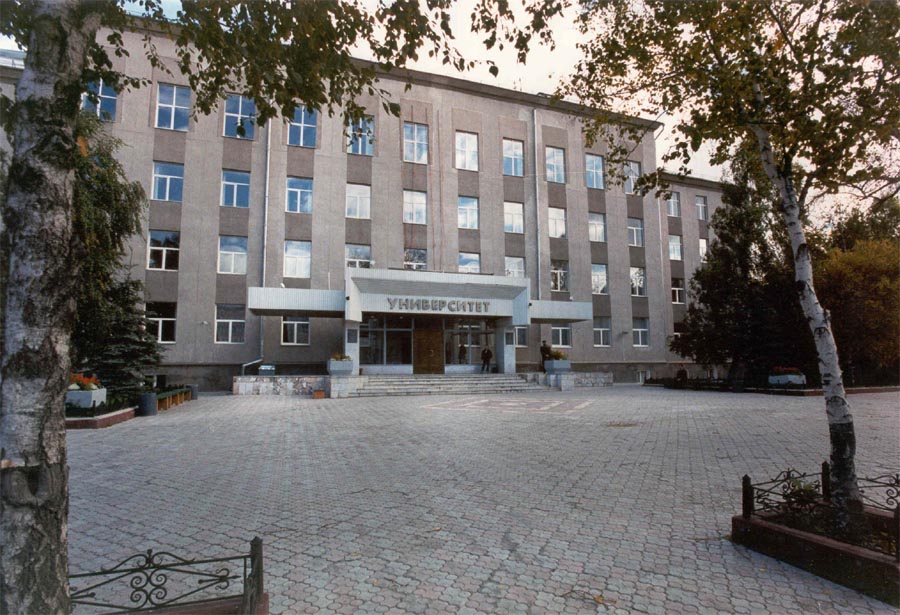 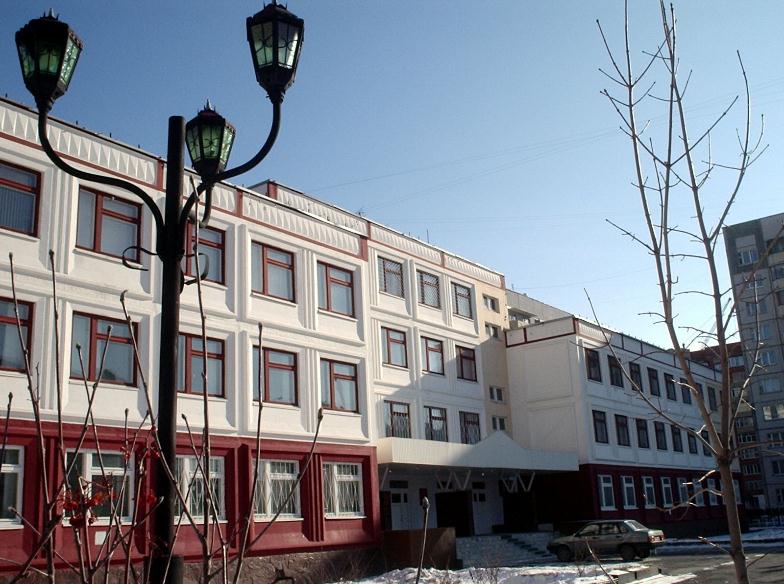 «Сеять разумное, доброе, вечное….»
Первый раз, как в первый класс…
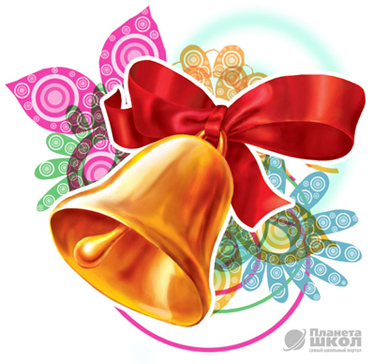 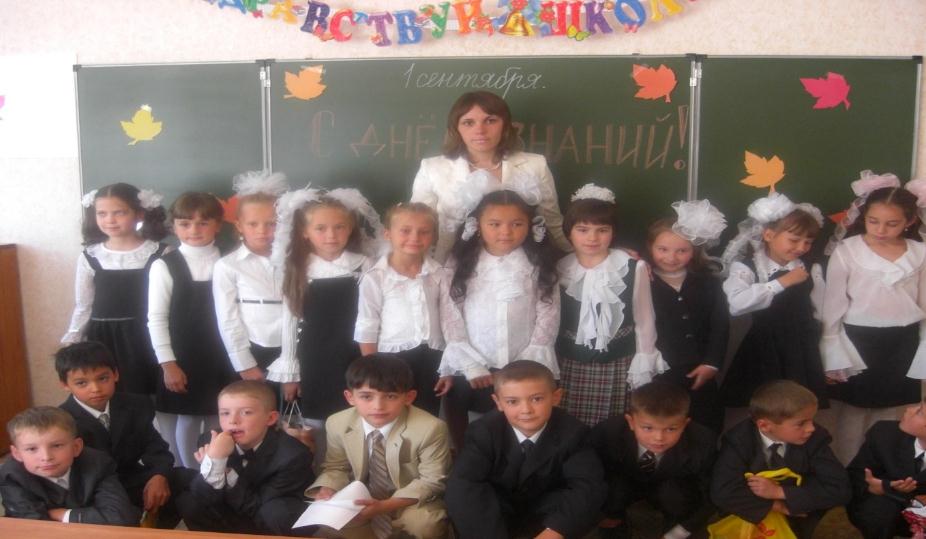 После окончания университета устроилась на работу 
в МАОУ СОШ №10 города Тюмени, учителем начальных классов 
 по общеобразовательной системе «Школа – 2100».
 Стаж работы 3 года.
За военного мечтала выйти замуж я всегда, а военный оказался лишь спортсменом у меня
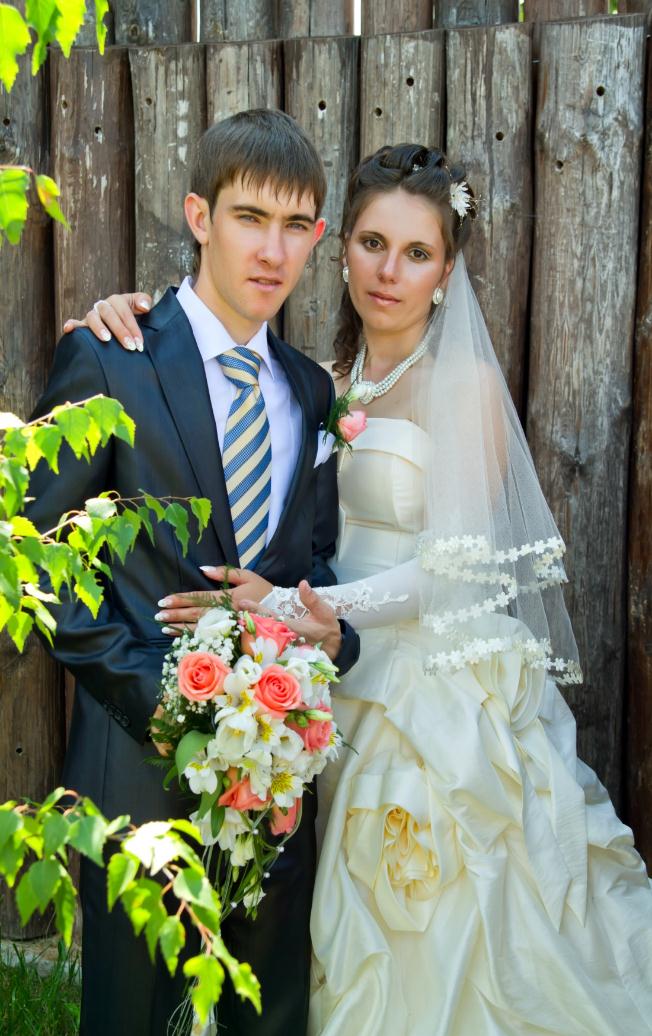 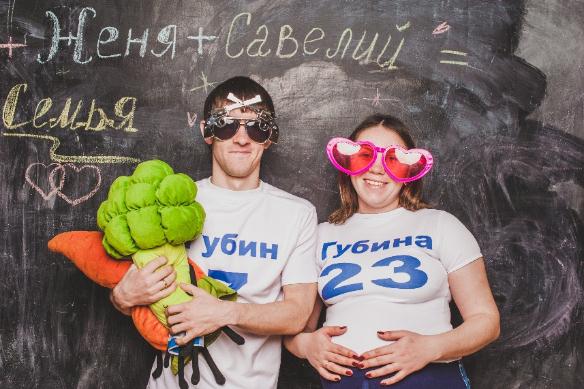 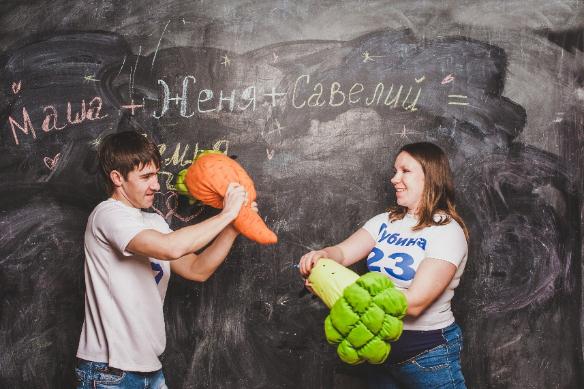 Моя семья!
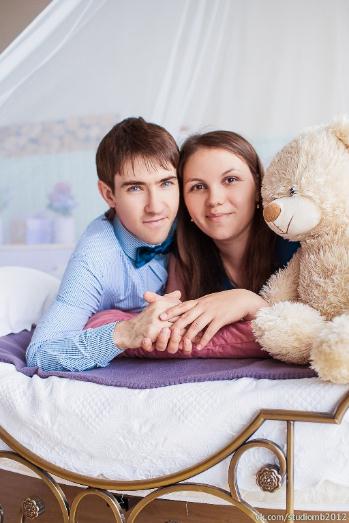 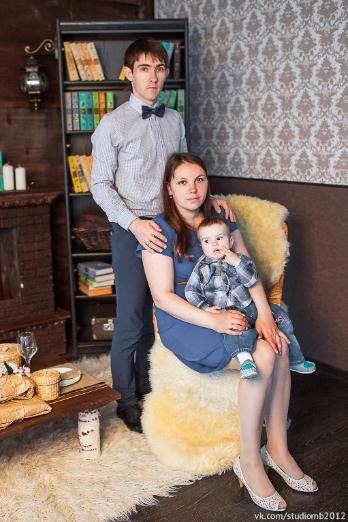 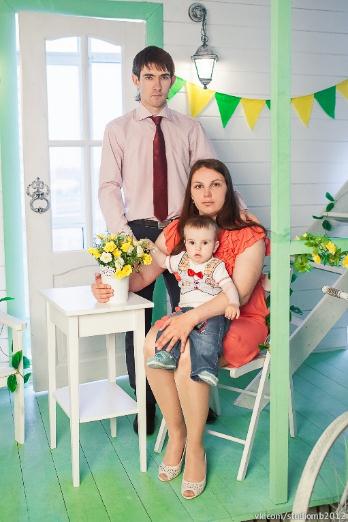 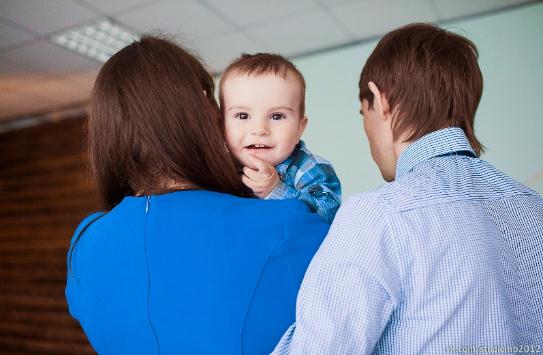 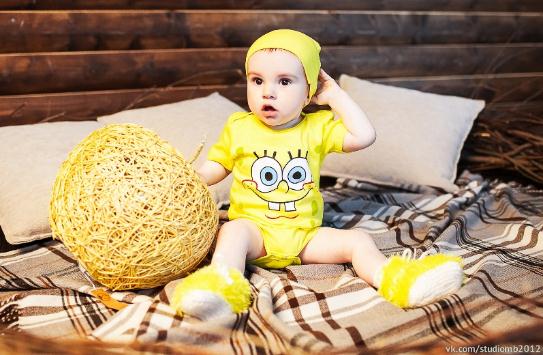 Мои увлеченияС волейболом неразлучна, если честно, с 6 лет, ведь доказано научно – лучше спорта в мире нет!!!
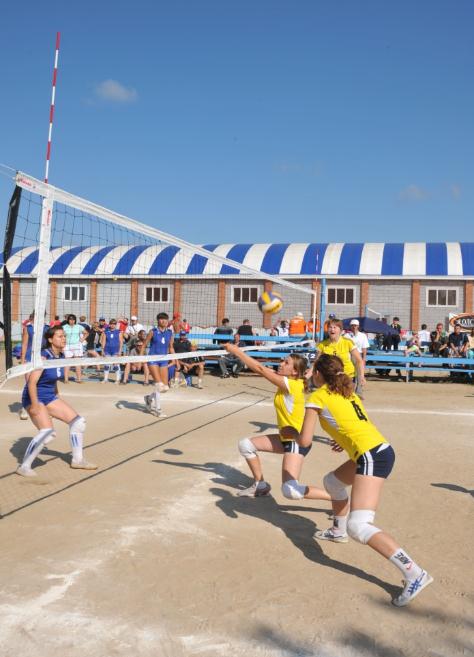 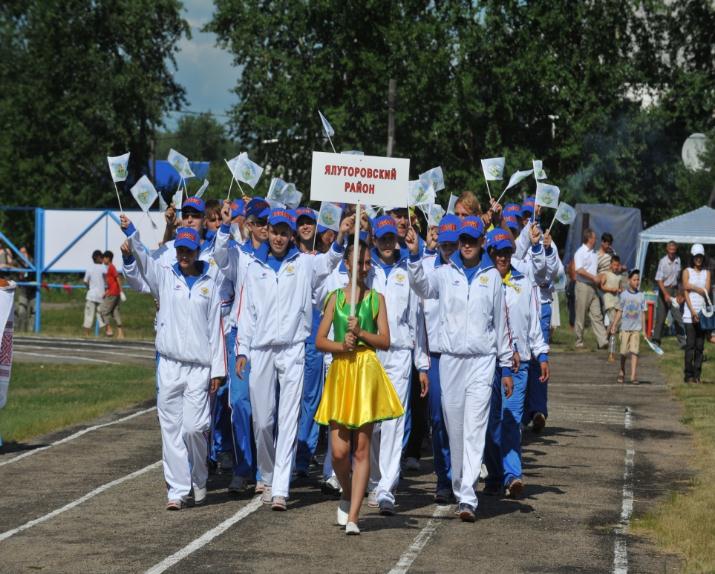 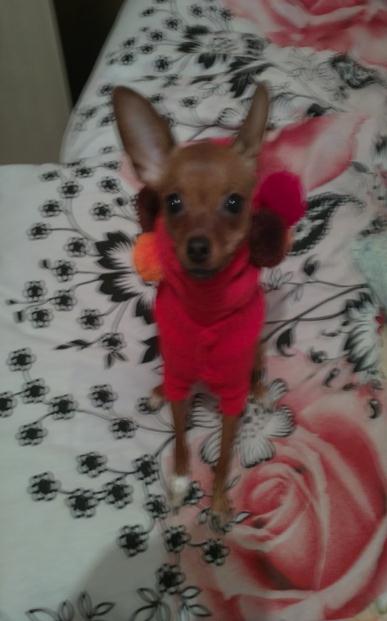 Я еще люблю животных:
Кошек, крысок и собак.
Мы должны жалеть природу
И без этого никак.
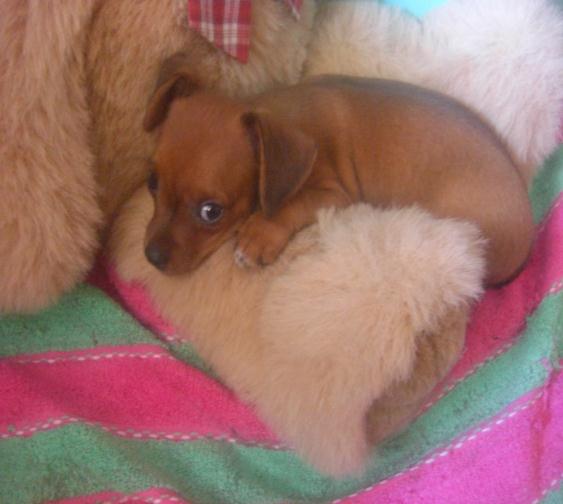 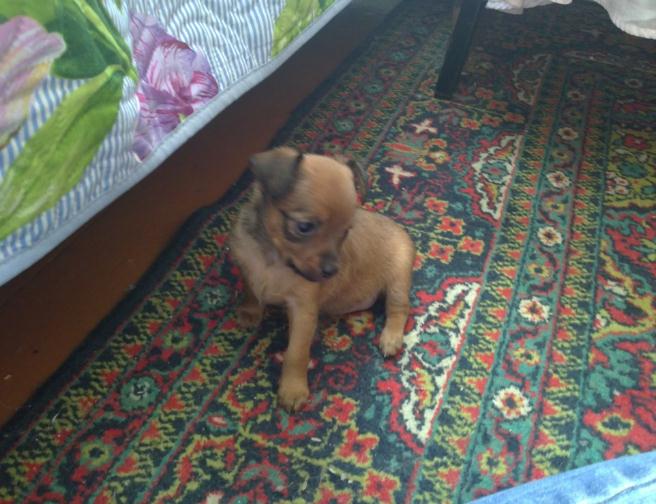 Стишок собственного сочинения:«Колыбельная»
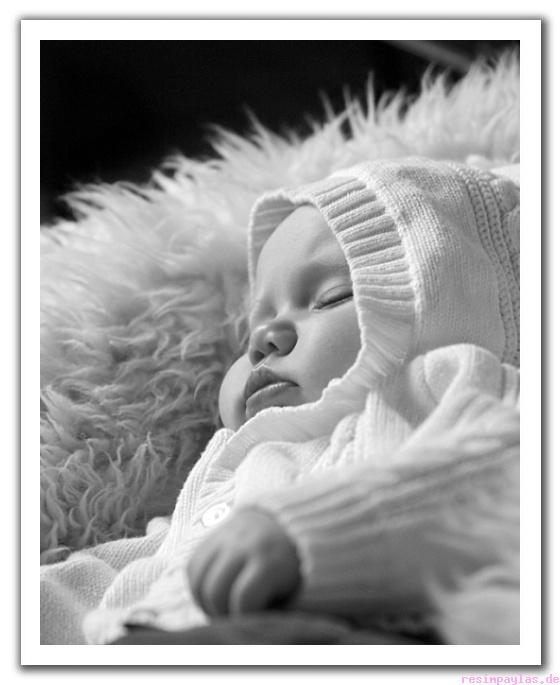 Тихо сон бредет по крышам,
Но к тебе спешит он слишком:
Убаюкать, приласкать, 
На ночь сказку рассказать.
Мой малыш, скорей в кроватку,
Засыпай там сладко, сладко,
Приляг на мягкую подушку,
Я шепну тебе на ушко:
«Сладких снов, малыш мой милый,
Сон спешит к тебе счастливый»
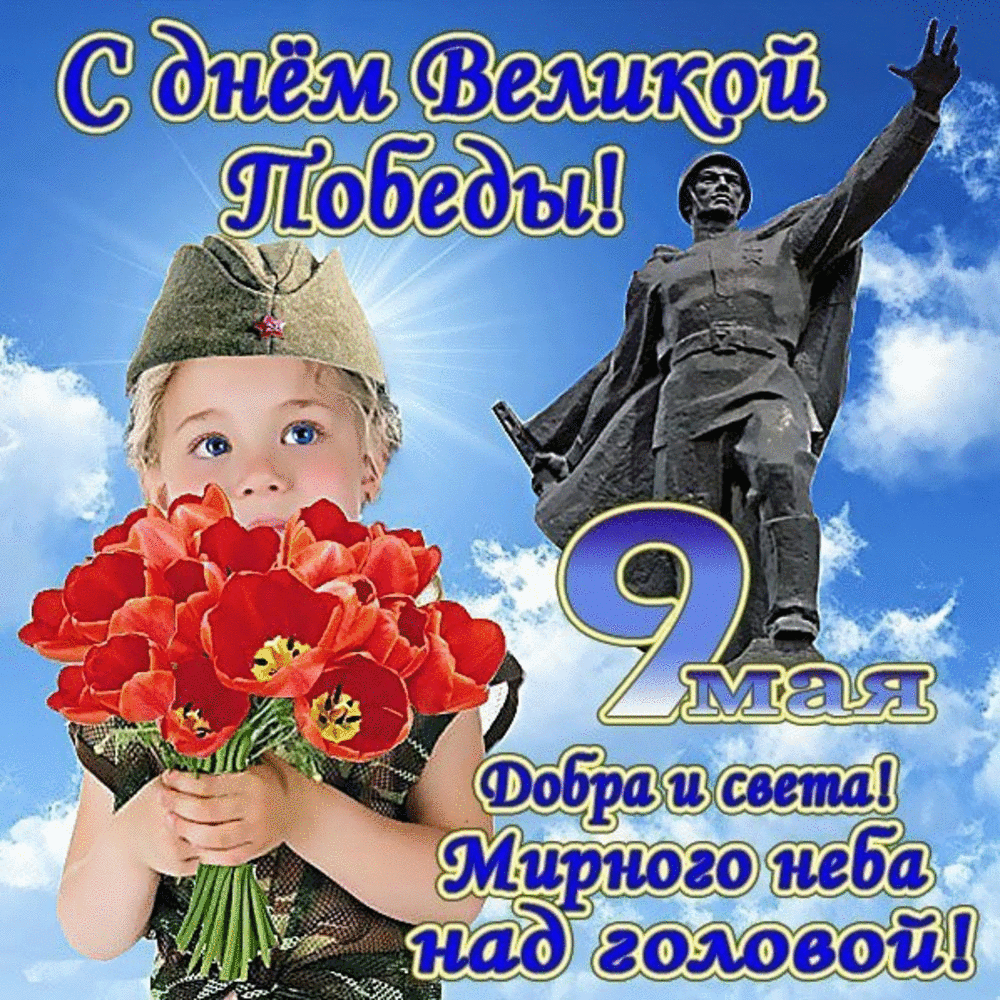 В сороковые-роковые мой прадед тоже воевал,Я огорчен и опечален: увы, его я не застал.Хотел бы я спросить о многом:- Дед, каково там на войне?Не сладко было Вам во многомСпасибо, дедушка тебе:За небо мирное над нами,За тишину, спокойный сонЗа это все горжусь я вамиИ низкий шлю я Вам поклон…                                                            Губина М.Я.
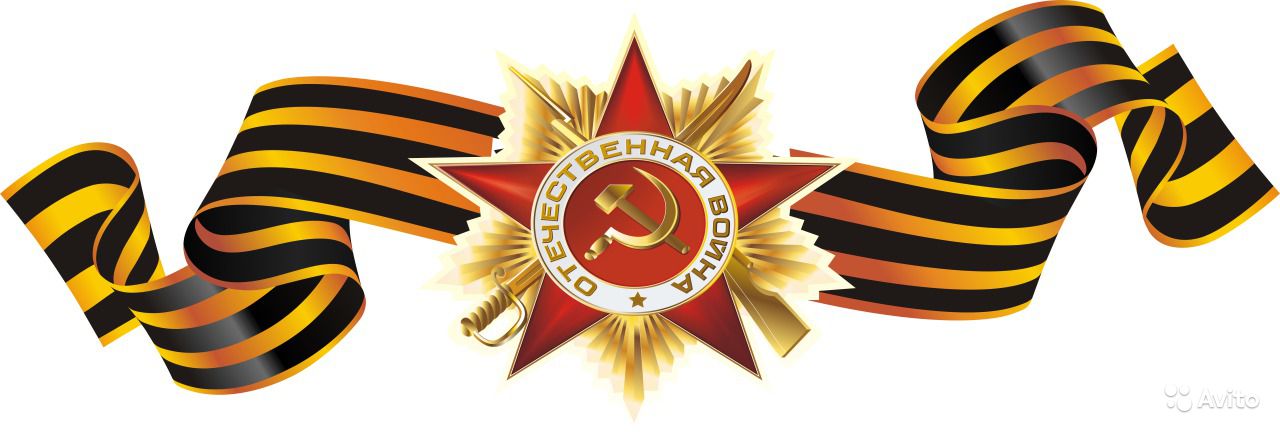 Творческие минутки
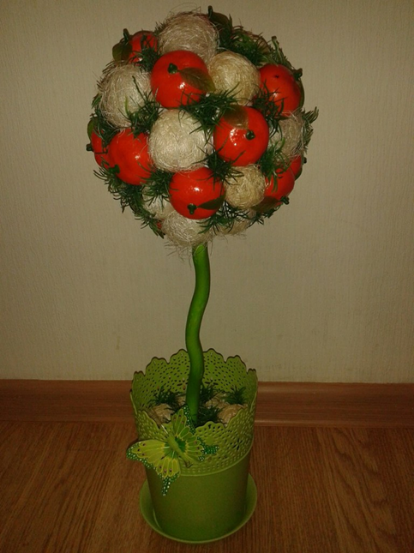 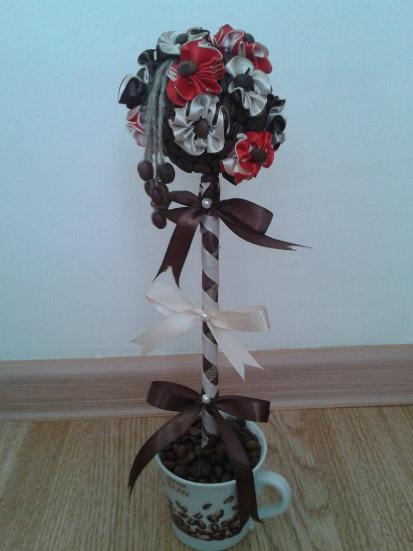 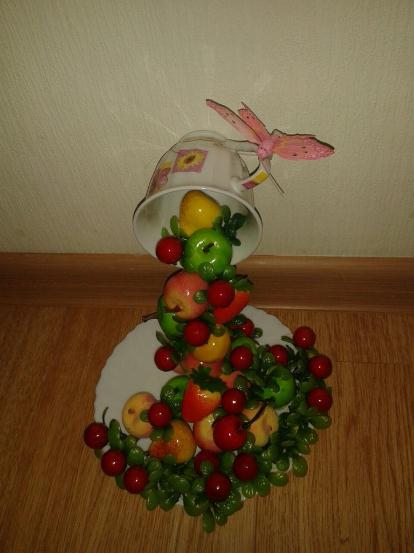 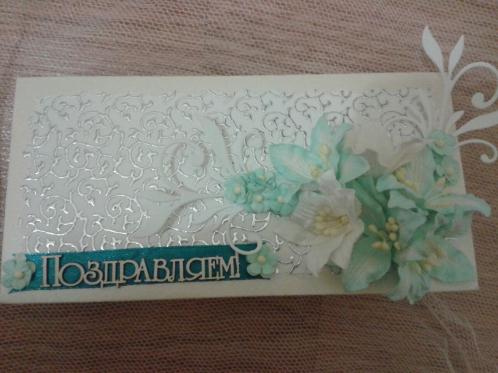 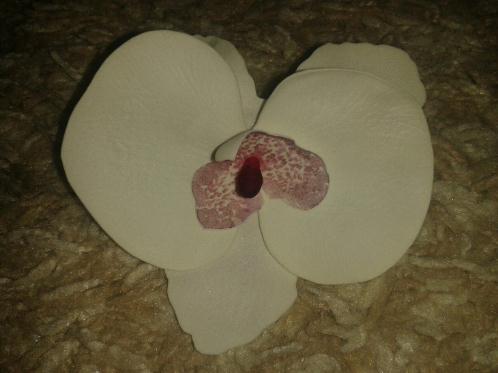 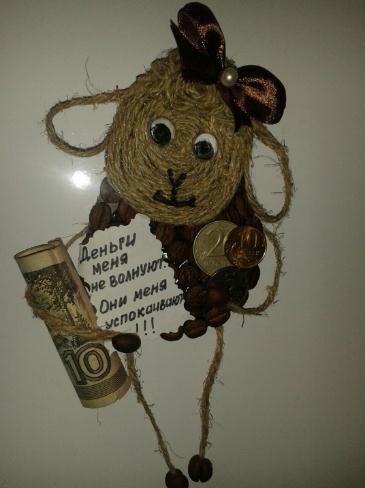 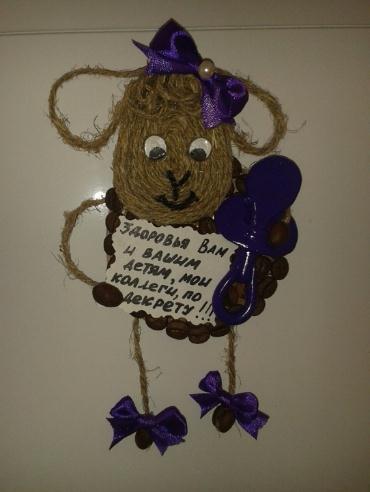 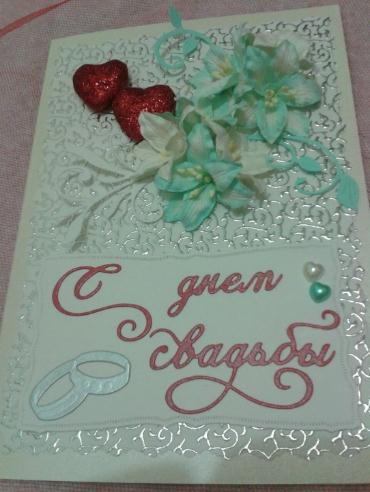 Эпилог…
Гори, гори, моя свеча,
Свеча призвания, надежды,
Прошу, не гасни никогда,
Гори со мною, как и прежде.
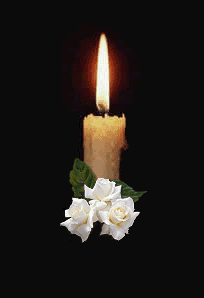 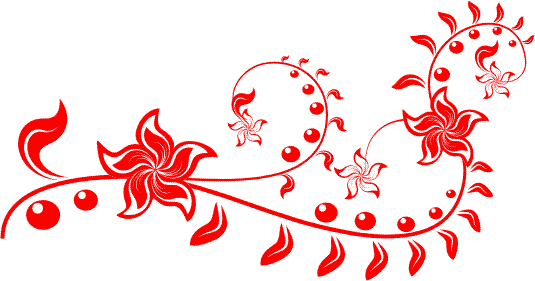 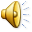 Спасибо за внимание!!!